Respiratory Distress & Respiratory FailureAshley Siems
July 26, 2016
By the end of this session, you should be able to
Recognize the signs and symptoms of respiratory distress
Identify Respiratory Failure
Discuss management options for respiratory distress and failure
July 26, 2016
Divide into groups of four
Introduce yourselves
Elect a team spokesperson
Elect a recorder
Average your year in training
MS III = 1
MS IV = 2
Interns = 3
Second years = 4
Third Years = 5
Divide 1/average and place that on top of your scorecard
July 26, 2016
What Function does the lung serve? (total 4 points)
Gas Exchange
Oxygenation
Ventilation
Filtration
Defense
Metabolic
July 26, 2016
What is respiratory failure? (1 point, 2 points)
Failure of the lungs to oxygenate arterial blood adequately and/or fails to prevent CO2 retention
No absolute value but generally accepted to be:
PaO2 < 60 mmHg
PaCO2 > 50 or 60 (depending on where you look)
July 26, 2016
Why PaO2 < 60mmHg? (1 point)
July 26, 2016
Why PaCO2 > 60? (2 points)
Alveolar gas equation:Palv = FiO2 (P(atm) – P(H20)) – PCO2/R
At room air and sea level:
FiO2 = 0.21
Patm = 760
PH2o = 47
R = 0.8
Palv = 0.21 * (760-47) – (60/0.8) = 75
Also, before compensation….
July 26, 2016
July 26, 2016
Okay so you have a new admission… (1 point)
7 mo F, no PMH, admitted to the floor with 3 days of fever and URI symptoms.  HR is 180 RR is 77 and Oxygen saturation is 96% on room air.   She is retracting and flaring.   Is she in respiratory failure?
July 26, 2016
MAYBE!!!! We need more information…
This child is clearly in distress but in order to say they have “failure”, then we need to have evidence of hypoxemia OR hypercarbia…
July 26, 2016
So what causes hypoxemia? (6 points)
Altitude
V-Q mismatch
Shunting of blood
Hypoventilation
Diffusion abnormalities
Hemoglobinopathies
July 26, 2016
Approach to  a child in respiratory distress
July 26, 2016
Signs of Distress: What is this?
https://www.youtube.com/watch?v=1Enq2BvX9aw&feature=fvwrel
July 26, 2016
Stridor:   List etiologies and treatments
July 26, 2016
Signs of Distress:  What is this?
http://www.youtube.com/watch?v=5lidEPhLd48
July 26, 2016
Grunting
Providing positive pressure to the airway to help stent alveolar open and prevent collapse
July 26, 2016
Grunting:  How might you treat this
July 26, 2016
Before we get to elevated levels of support, let’s discuss common ways to deliver oxygen….
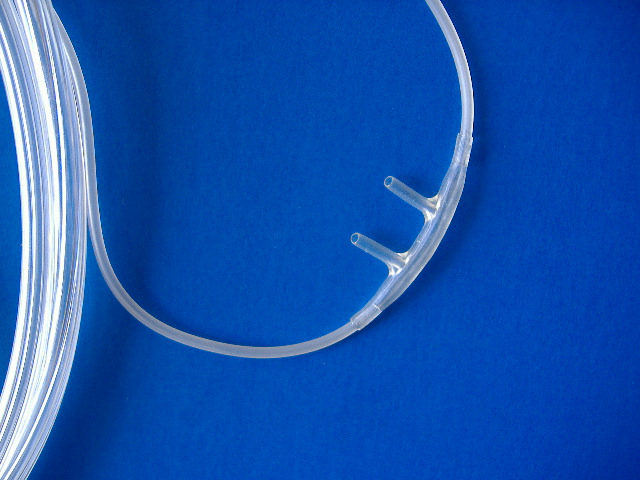 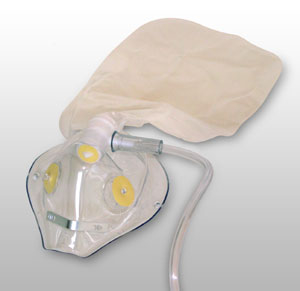 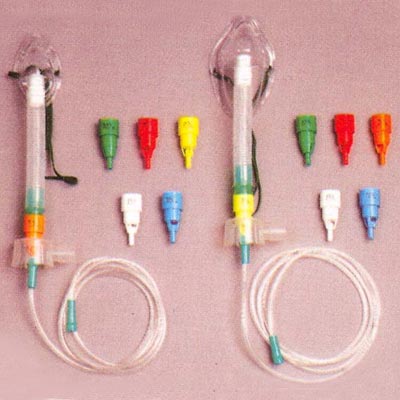 July 26, 2016
Nasal Cannula:  What does it provide? (3 points)
Increased FiO2
How much increased FiO2?
For every 1 LPM with 100% oxygen, you have an increase in FiO2 by 4%
Is there a maximum?
Yes, 40% (or approximately 4 LPM)
July 26, 2016
Venturi Mask:  Just for education (0 points)
Alternative delivery
Increased ability to provide FiO2 
Max 60%
Titration
July 26, 2016
Non-rebreather (1 point)
Maximal delivery of oxygen without positive pressure
With leaks in the system, can deliver between 60 to 95% FiO2
July 26, 2016
What is tiring out? (1 point)
Failure of the diaphragm to contract resulting in shallow breathing and reliance on accessory muscles to maintain the work of breathing
While this can occur, it is extremely rare in pediatrics and often looks like:
Shallow breathing at a fast rate with accessory muscle use and elevated HR
Goal:  Intervene prior to failure
July 26, 2016
But let’s say a kid stops breathing on the floor, what can you do? (2 points)
Call a code!!
Start bag mask ventilation!
July 26, 2016
Bag Valve Mask Ventilation
When to use: (4 points)
Apnea
Altered mental status without appropriate respiratory effort
Respiratory failure that is failing alternative therapies
Transition to intubation
As effective as intubation in MOST pediatric patients for short periods of time
July 26, 2016
Bag Valve Mask Ventilation
How much oxygen do you deliver?
>90%
How do you know it’s effective
Chest Rise!!!
Oxygen levels
End tidal
July 26, 2016
Positioning
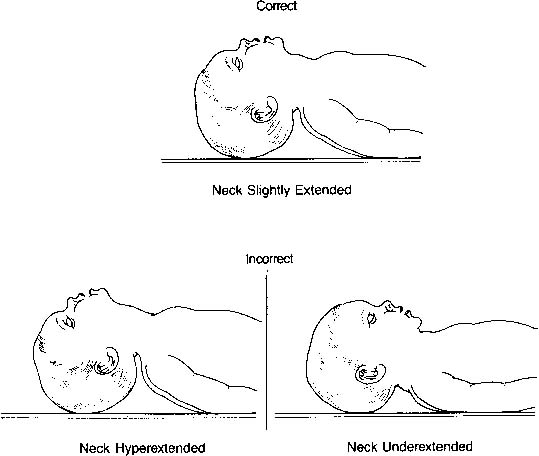 Head midline
Flexion of the neck
Towel roll under shoulders
Sniffing position
[Speaker Notes: Sniffing = head tilt, chin lift]
E-C positioning
Thumb + index finger = C
Middle + ring + pinkie finger = E
Jaw thrust with E
Seal with C
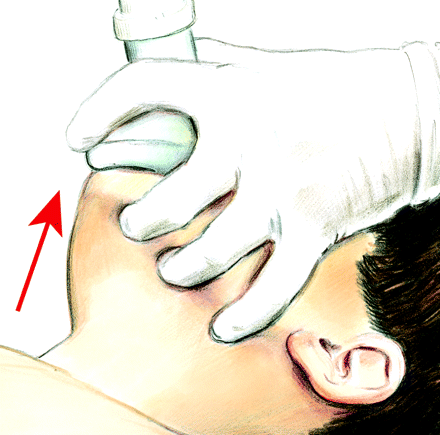 What is this? (1 point)
Flow inflating bag
July 26, 2016
Differences
Self Inflating Bag
Flow inflating Bag
One way valve – must be bagging to provide oxygen
Can be used in spontaneously breathing patients to provide oxygen and CPAP
Technically a little more difficult to use
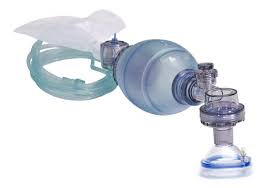 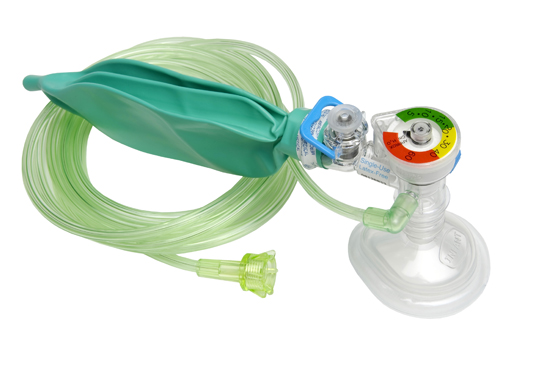 July 26, 2016
ICU Therapies:  HFNC
Increases the total FiO2 non-invasively given (increase from 40% to 60%)
Humidified  produces improved delivery
Creates reservoir of inspired air which reduces dead space
Effect:  Improved oxygenation, reduced work of breathing
July 26, 2016
Positive Pressure (CPAP/BiPAP):  Non invasive ventilation
Three Physiologic Benefits: (3 points)
Decreases work of breathing
Maintains patency of respiratory tract
Recruits alveoli
Increases FRC
Decreases VQ mismatch
Benefits of avoiding intubation:
Avoid airway injury
Maintenance of negative pressure breathing
Avoid complications (VAP, sedation)
Risks: Delay of intubation may make subsequent intubation more challenging
July 26, 2016
When to skip the non-invasive step?
Cardiopulmonary arrest
Altered mental status
High Aspiration risk
Airway protection:  Epiglotitis, anaphylaxis
Hemodynamic instability:  Shock
Facial injuries
Untreated pneumothorax
July 26, 2016
Other fun gadgets: What are these (2 points)
July 26, 2016
Insertion
July 26, 2016
What is this position called? (1 point)
Sniffing position
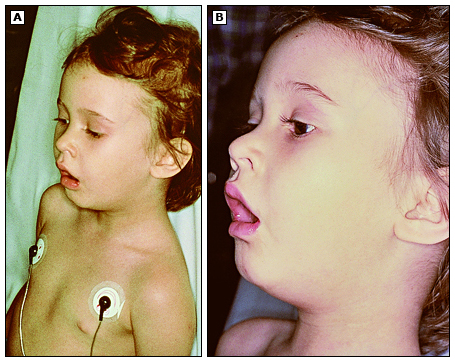 July 26, 2016
Questions?  Thank you!
Asiems@childrensnational.org
July 26, 2016